Правило умножения
Правило умножения
Задача 1
На переговоры приезжают две делегации из двух стран. В первой делегации 3 дипломата, а во второй 4 дипломата. Каждый дипломат пожимает руки всем дипломатам из другой делегации. Сколько случилось рукопожатий?
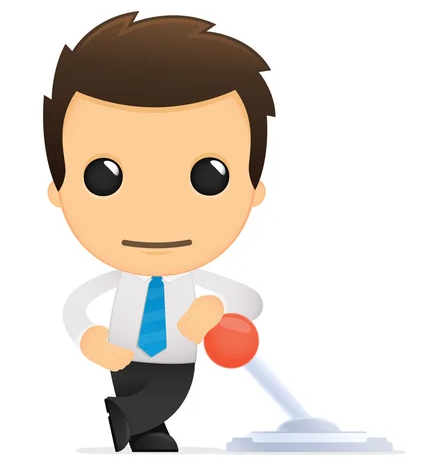 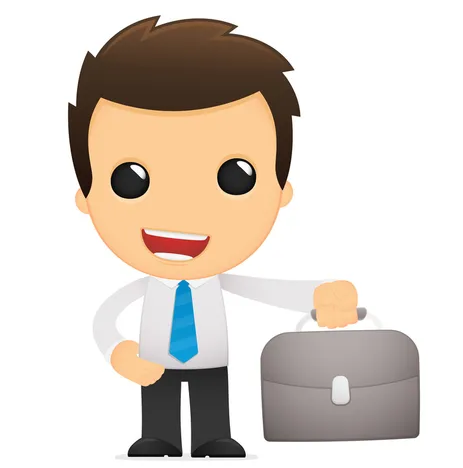 Из 3 вершин выходит по 4 стрелки:
3  4= 12
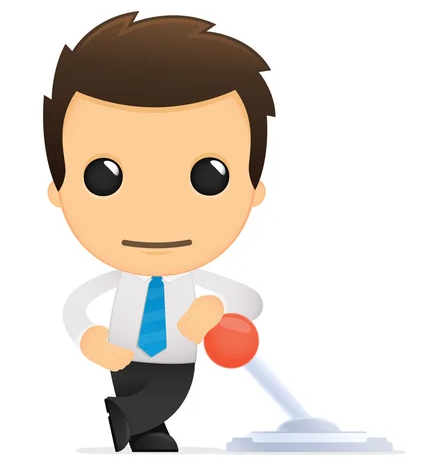 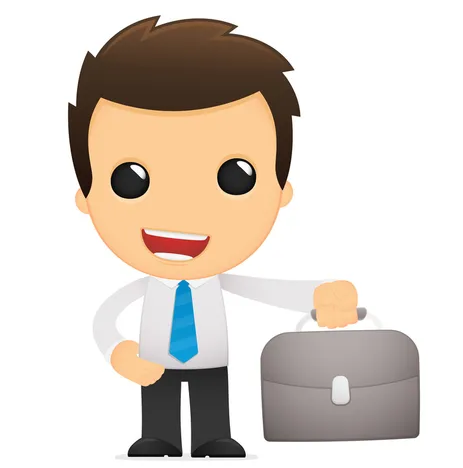 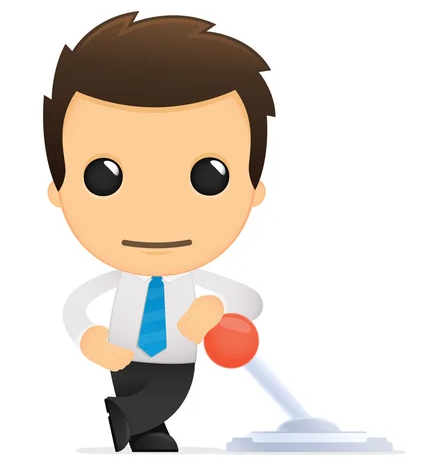 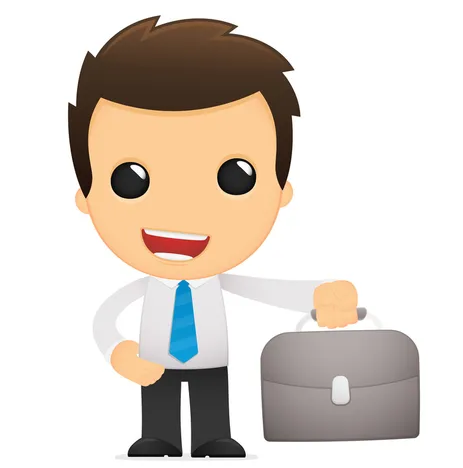 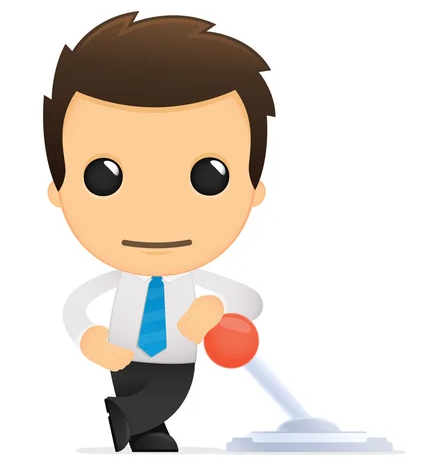 Правило умножения
Пусть даны множества А =  {а, b, с} и В =  {1, 2, 3, 4}, 
Составим пары из элементов этих множеств:
(а; 1), (а; 2), (а; 3), (а; 4), 
(b; 1), (b; 2), (b; 3), (b; 4), 
(c; 1), (c; 2), (c; 3), (c; 4).
Получили 12 упорядоченных пар: 34 = 12.
Если множество А состоит из n элементов, множество В – из k  элементов, то множество упорядоченных пар (а; b), где аА, bВ состоит из n*k элементов
Правило умножения
Задача 2
Встречаются 6 человек и каждый пожимает руки всем остальным. Сколько всего будет рукопожатий?
Решение 
Пусть А = {a, b, c, d, e, f } – множество из 6 элементов.
Всего упорядоченных пар, составленных из двух таких множеств:                6  6 = 36.
Пара вида (х, х) означает, что человек жал руку сам себе, таких пар 6. Значит, всего пар с неповторяющимися элементами:            36 – 6 = 30. 
В эти 30 пар, входят пары вида (х, у) и (у, х).Таким образом,
30 : 2 = 15 рукопожатий.   Ответ: 15 рукопожатий.
Правило умножения
Каждый из n человек пожал руку каждому из оставшихся (n – 1).

Всего упорядоченных пар по правилу умножения: n(n – 1).

Всего упорядоченных пар с неповторяющимся в два раза меньше :
Типовые задачи
Сколько диагоналей у 10-угольника?
Диагональ – это рукопожатие двух вершин
Решение:
 (10-3)10 : 2 = 35 диагоналей.
Типовые задачи
Сколько существует треугольников с вершинами в вершинах правильного пятиугольника?
Из элементов множества {A, В, C, D, E} составим упорядоченные тройки (А, В, С)
Решение: 
Всего упорядоченных наборов из трёх вершин без повторений:
5*4*3=60
В число этих наборов входят тройки: (А,В,С), (А,С,В), (В,А,С), (В,С,А), (С,А,В), (С,В,А), каждая из которых обозначает один и тот же треугольник. То есть, для каждых трёх вершин получаем 6 упорядоченных троек – это один и тот же треугольник.
Значит, 60 : 6 = 10 треугольников.
Типовые задачи
Сколько существует способов составить очередь из 6 человек?
Решение: 
Первым в очереди  – один из шести (его можно выбрать 6 способами).
Вторым – один из пяти (его можно выбрать 5 способами), т.д.
Последним – оставшийся (единственный способ его выбора).
Значит,  количество упорядоченных наборов:
6  5  4  3  2  1 = 720 способов.
Правило умножения !
Сколько существует возможных различных результатов в случайном опыте, в котором: Бросают три монеты?
Решение: 
ООО, ООР, ОРО, ОРР, РОО, РОР, РРО, РРР
Ответ: 8 различных исходов опыта.
т.е.  2*2*2=8
S
О
Р
Р
О
Р
О
Р
Р
О
Р
О
Р
О
О
Правило умножения
Сколько существует возможных различных результатов в случайном опыте, в котором:
игральный кубик бросают 3 раза? 4 раза?
Решение: 
Если кубик бросают 2 раза, то всего различных исходов – 36. Если к каждой паре этих исходов добавить результат третьего броска:
	(1,1,1), (1,1,2), (1,1,3), (1,1,4), (1,1,5), (1,1,6) 
	…
Всего исходов: 666 = 216 (при трёх бросках),
6666 = 1296 (при четырех бросках)
Домашнее задание:
§35 1 часть стр. 130 № 220, 222
Сколько есть способов раздать спортивные номера 1,2,3 трем спортсменам?
В автосервис приехали 4 машины для ремонта. Сколько есть способов поставить их в очередь?
 У Вити 8 разных учебников. Сколько существует способов поставить их в ряд на книжной полке?
Задача 223
Сколько существует натуральных трехзначных чисел, которые начинаются не цифрой 9 и делятся на 5?
Решение: 




Итого: 8*10*2=160
Вторая цифра
0-9
10 вариантов
Первая цифра
1-8
8 вариантов
Третья цифра
0 или 5
2 варианта
Задача
Сколько существует натуральных пятизначных чисел, которые состоят только из цифр 2, 4, 6?
Решение: 




Итого: 3*3*3*3*3=243
Пятая цифра
2, 4, 6
3 варианта
Четвертая цифра
2, 4, 6
3 варианта
Вторая цифра
2, 4, 6
3 варианта
Третья цифра
2, 4, 6
3 варианта
Первая цифра
2, 4, 6
3 варианта
Задача 224
Сколько существует натуральных четырехзначных чисел, которые состоят только из четных цифр?
Вторая цифра
0,2,4,6,8
5 вариантов
Вторая цифра
1,3,5,7,9
5 вариантов
Четвертая цифра
0,2,4,6,8
5 вариантов
Четвертая цифра
1,3,5,7,9
5 вариантов
Первая цифра
2,4,6,8
4 варианта
Первая цифра
1,3,5,7,9
5 вариантов
Третья цифра
0,2,4,6,8
5 вариантов
Третья цифра
1,3,5,7,9
5 вариантов
Итого: 4*5*5*5=500
только из нечетных цифр?
Итого: 5*5*5*5=625
Задача 226
Сколько существует натуральных четырехзначных (пятизначных) чисел-палиндромов?
Палиндром – это число, которое одинаково читается в обе стороны. Например: 1221 или 35753
Вторая цифра
0,1,2,3,4,5,6,7,8,9
10 вариантов
Четвертая цифра
1,2,3,4,5,6,7,8,9
Те же 9 вариантов
Первая цифра
1,2,3,4,5,6,7,8,9
9 вариантов
Третья цифра
0,1,2,3,4,5,6,7,8,9
Те же 10 вариантов
Для пятизначных
Итого: 9*10*10=900
Для четырехзначных
Итого: 9*10=90
Задача
Сколько существует натуральных четырехзначных чисел, которые начинаются на 1, 2 или 3, а оканчиваются на 4 или 5?

Решение:  3*10*10*2=600
Сколько существует натуральных четырехзначных чисел, которые начинаются на 6 или 7, оканчиваются на 6, 7 или 8 и не содержат цифр 0,1,2?

Решение: 2*7*7*3=294
Задача
Сколько существует натуральных четырехзначных чисел, которые начинаются на 1 или 2, оканчиваются на 8 или 9, а разность между третьей и второй цифрой равна 5?




Решение: 2*(0-5,1-6,2-7,3-8,4-9)*2, т. е.  2*5*2=40
Четвертая цифра
8 или 9
2 варианта
Вторая и третья цифра
0-5,1-6,2-7,3-8,4-9 
5 вариантов
Первая цифра
1 или 2
2 варианта
Задача
Сколько трехзначных натуральных  чисел, состоящих из нечетных цифр и цифры которых стоят в неубывающем порядке (например: 135 или 133)
Решение:
11*(1,3,5,7,9)-5 вариантов
13 *(3,5,7,9)-4 варианта
15 *(5,7,9)-3 варианта
17 *(7,9)-2 варианта
19 *(9)-1 вариант
Итого: 15
33*(3,5,7,9)-4 варианта
35 *(5,7,9)-3 варианта
37 *(7,9)-2 варианта
39 *(9)-1 вариант
Итого: 10
Задача
Сколько трехзначных натуральных  чисел, состоящих из нечетных цифр и цифры которых стоят в неубывающем порядке (например: 135 или 133)
Решение:
55*(5,7,9)-3 варианта
57 *(7,9)-2 варианта
59 *(9)-1 вариант
Итого: 6
77 *(7,9)-2 варианта
79 *(9)-1 варианта
Итого: 3
999-1 вариант
Итого: 1

Всего: 15+10+6+3+1=35
Домашнее задание:
§35 1 часть стр. 130, №226 (а, в, г), 230